Automotive Technology: Principles, Diagnosis, and Service
Seventh Edition
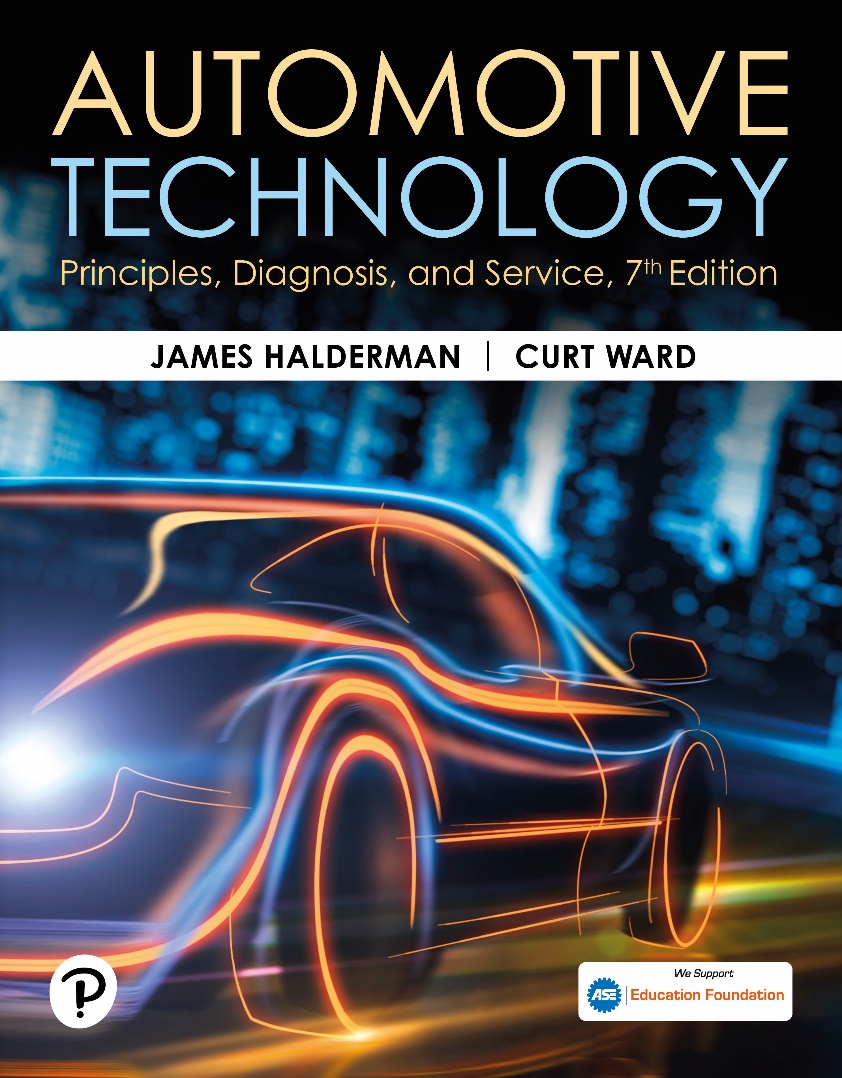 Chapter 61
A/C System Component , Operation, and Service
Copyright © 2023 Pearson Education, Inc. All Rights Reserved
[Speaker Notes: INSTRUCTOR NOTE: This presentation includes text explanation notes, you can use to teach the course.  When in SLIDE SHOW mode, you RIGHT CLICK and select SHOW PRESENTER VIEW, to use the notes.]
Learning Objectives (1 of 2)
61.1 Discuss the purpose and function of compressors and condensers.
61.2 Describe the operation of thermal expansion valves.
61.3 Explain the construction and operation of orifice tubes.
61.4 Explain the purpose and function of evaporators.
61.5 Explain the purpose and function of accumulators.
61.6 Discuss the use of lines and hoses in refrigeration.
Learning Objectives (2 of 2)
61.7 Describe electrical switches and evaporator temperature controls used in A/C systems.
61.8 Describe rear A/C systems.
61.9 Explain component replacement procedures.
Compressors (1 of 2)
Compressor performs following functions:
Compresses low-pressure gas refrigerant from the evaporator into a high-pressure gas.
Raises temperature of gas.
Acts as pump used to circulate refrigerant.
Reason why there is refrigerant oil in the system.
Compressors (2 of 2)
Positive-Displacement Compressors
Displaces a constant, uniform volume of refrigerant for each revolution or operating cycle.
Variable Displacement Compressors
As the swash plate changes its angle, the stroke of the piston is increased for more cooling or decreased to reduce the amount of cooling by varying the volume of refrigerant.
Animation: Vane Compressor(Animation will automatically start)
Animation: Scroll Compressor(Animation will automatically start)
Animation: Wobble Plate Compressor(Animation will automatically start)
Animation: Compact Variable Compressor(Animation will automatically start)
Animation: Swash Plate Compressor(Animation will automatically start)
Animation: Scotch Yoke Compressor(Animation will automatically start)
Animation: Hybrid A/C Compressor(Animation will automatically start)
Animation: Electric-Drive A/C Compressor(Animation will automatically start)
Condenser
Radiator because it is designed to radiate heat from the refrigerant to the outside air.
As heat travels into air, high-pressure gas refrigerant changes state and becomes a high-pressure liquid.
To help in heat transfer, most vehicles are equipped with cooling fans.
Figure 61.1 Condenser
A condenser is a heat exchanger that transfers heat from the refrigerant to the air flowing through it.
[Speaker Notes: The condenser changes the refrigerant vapor into a liquid by transferring heat from the refrigerant to the air stream that flows between the condenser fins.
The compressor is the pump in the system that circulates the refrigerant. The pressure must be increased until the refrigerant temperature is above ambient air temperature so the condenser can get rid of all the heat absorbed in the evaporator.
The condenser is a heat exchanger that is used to get rid of the heat removed from the passenger compartment. The condenser cools the hot refrigerant vapors, which while passing through the condensing tubes condense into high pressure liquid. The condenser of most vehicles is mounted in front of the radiator through which air is forced when the vehicle is moving
forward. ● SEE FIGURE 61–1.
On most vehicles, the condenser is part of a cooling module that can combine the following:

Condenser
Radiator
■]
Figure 61.2
The volume of gas that enters a condenser is about 1,000 times the volume of liquid leaving it.
Frequently Asked Question: Why Is Sub-Cooling Necessary in Some Condensers?
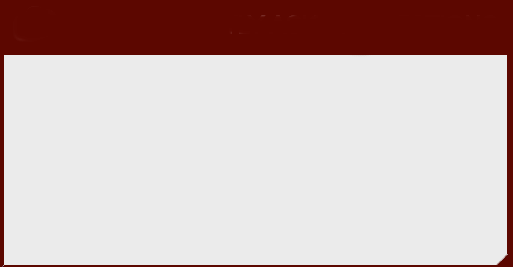 ?   Frequently Asked Question
Why Is Sub-Cooling Necessary in Some Condensers? Condenser sub-cooling makes sure that there is a liquid seal at the bottom of the condenser so the liquid line or receiver will not have any vapors. Some vehicles use a second condenser to make sure that the refrigerant has condensed into liquid before it exits. These secondary condensers can be called:
Dual condenser
Secondary condenser
Sub-condenser
Modulator ● SEE FIGURE 61–3.
Figure 61.3 Dual Condenser
(a) A dual condenser is a condenser where the refrigerant flows from the condenser portion through the modulator portion and then through the sub-cooling part. (b) The modulator is built as part of the condenser and often includes a removable plug that allows desiccant replacement.
[Speaker Notes: Frequently asked Question: FIGURE 61–3 (a) A dual condenser is a condenser where the refrigerant flows from the condenser portion through the modulator portion and then through the sub-cooling part. (b) The modulator is built as part of the condenser and often includes a removable plug that allows desiccant replacement.]
Animation: Condenser Operation(Animation will automatically start)
Thermostatic Expansion Valves
Thermostatic expansion valve (T X V) systems use a temperature-sensitive bulb located on the evaporator outlet tube.
A pressure sensitive diaphragm inside the T X V body to control the size of the variable orifice.
This regulates the rate at which the liquid refrigerant flows into the evaporator.
Expansion Valve Systems
An expansion valve is attached to the inlet to the evaporator and controls the amount of refrigerant flow into the evaporator.
The expansion valve varies the flow of the refrigerant based on the temperature at the outlet of the evaporator.
This type of system is called the thermostatic expansion valve system—usually abbreviated T E V or T X V
Figure 61.4 Expansion Valve
A typical expansion valve uses an inlet and outlet attachment for the evaporator, and a temperature-sensing bulb that is attached to the evaporator outlet tube.
[Speaker Notes: TYPES OF TXVS   Thermal expansion valves come in many types. Most of the early valves were threaded onto the evaporator inlet, and the liquid line threaded onto the valve. The thermal bulb, or end of the capillary tube, was clamped onto the evaporator tailpipe or inserted into a well in it. The thermal bulb has to be clamped tightly and should be well insulated so that it can transmit an accurate temperature signal. If used, the external equalizer line is threaded onto a fitting on the tailpipe. Most TXVs have a small, very fine screen at their inlet. This screen traps debris that can plug the valve, and it can be removed for cleaning or installing a replacement.

H-BLOCKS  The thermal expansion block valve is another type of TXV. It is called an H-block or an H-valve. The H-block design uses four passages and controls the refrigerant flow using opposing pressures. These valves are connected with both the liquid and suction lines and the evaporator inlet and outlet. Some block valves use threaded fittings, and some are bolted between manifolds and are sealed using O-rings. ● SEE FIGURE 61–6.]
Figure 61.5 Expansion Valve
Pressure from capillary tube pushes on spring-loaded diaphragm to open the expansion valve. As the pressure in the capillary tube contracts, the reduced pressure on the diaphragm allows the valve to close
Figure 61.6 H-Block
(a) An H-valve (H-block) combines the temperature-sensing and pressure-regulating functions into a single assembly. (b) An H-valve as used on a Chrysler Minivan
Animation: Block-Type, H Valve(Animation will automatically start)
Animation: H-Valve, TXV(Animation will automatically start)
Orifice Tube Systems
Refrigerant flow is controlled by the cycling the compressor on and off based on the input from a low pressure switch.
Called a cycling clutch orifice tube (C C O T) system.
Fixed-Orifice Tubes
Provides a restriction that separates 
High-pressure from low-pressure side of the system.
A t the fixed-orifice tube, refrigerant undergoes rapid expansion and changes from a warm, high-pressure liquid to a cold, low-pressure liquid.
Located between the condenser and the evaporator inlet.
Figure 61.7 Orifice Tube
Typical orifice tube. The refrigerant flow is from the left toward the right.
[Speaker Notes: Manufacturers color-code orifice tubes to identify the car make and model for which a tube is made. There are at least eight different sizes of orifice tubes that have similar appearance, but the size ranges from 0.047 inch to 0.072 inch (1.19 mm to 1.8 mm). An R-134a system uses a larger orifice tube than a similar R-12 system.]
Figure 61.8 Orifice Tube Location
The orifice tube is usually located at the inlet tube to the evaporator
[Speaker Notes: Some orifice tubes are placed into the evaporator inlet tube. An O-ring was fitted around it to stop refrigerant from flowing past the outside of the orifice tube. Several small indentations, or dimples, were put in the tubing wall to keep the orifice tube from moving too far into the evaporator. SEE FIGURE 61–8.
TECH TIP: How to Locate the Orifice Tube: In an operating system, the orifice tube position can be located by finding the point where the liquid line changes temperature from hot to cold. If the system is not operating, the dimples in the line show the orifice tube location.]
Figure 61.9 Variable Valve Orifice
A VOV uses a bimetal coil spring to sense the temperature of the refrigerant. A higher temperature will cause the coil to expand and partially close the variable port to increase the restriction.
[Speaker Notes: One type uses a variable orifice valve (VOV) that senses temperature to change the size of the orifice. A bimetal coil spring senses the temperature of the liquid refrigerant, and when the temperature increases, the spring moves the variable port to a closed position. This increases the restriction at the VOV and reduces the flow to the evaporator. SEE FIGURE 61–9.
A VOV is similar to a fixed orifice tube but contains an internal valve. Installation of the VOV is simply a matter of removing the orifice tube and installing the VOV. Always follow the instructions for the variable orifice valve if installing it in place of a fixed orifice tube.]
Question 1: ?
What is the purpose of the fixed-orifice tube, and the thermal expansion valve?
Answer 1
To separate the high and low pressure sides of the refrigeration system.
Evaporator
Evaporator transfers heat from the air to the refrigerant flowing through it.
Blower motor equipped with a squirrel cage–type fan circulates air through the evaporator and forces the cooler air into the passenger compartment.
Because the evaporator is cold (usually just above the freezing point of 32°F [0°C]), any moisture in the air is removed, lowering the relative humidity.
Figure 61.10 Evaporator
The evaporator is part of the low pressure side of the refrigeration cycle and is used to transfer the heat from inside the vehicle to the refrigerant flowing through the internal tubes.
[Speaker Notes: The evaporator core, is a heat exchanger. The purpose and function of the evaporator is to remove heat from the air being forced through it to cool the inside of the vehicle. SEE FIGURE 61-10. Most evaporators are a series of plates sandwiched together to form both the refrigerant and air passages. SEE FIGURE 61-11.  Evaporators are normally made from aluminum because it has good thermal properties and is lightweight. Evaporators have at least two line connections:
The smaller inlet line (liquid line) connects to the TXV or orifice tube.
The larger outlet line connects to the suction line and to the compressor or accumulator on orifice tube systems. Figure 61-12]
Figure 61.11 Evaporator Types
(a) An older design tube-and-fin evaporator. (b) A plate evaporator. Each type has a large contact area for heat to leave the air and enter the refrigerant.
Figure 61.12 HVAC Case
An evaporator in the HVAC case showing the liquid line inlet tube from the TXV or orifice tube and suction outlet line to the compressor or accumulator.
Receiver-Drier
Receiver–drier is used on an air-conditioning system that uses an expansion valve.
Located between the condenser and the evaporator.
Provide temporary storage for the liquid refrigerant and it also usually includes a filter to trap debris and a desiccant to remove moisture.
[Speaker Notes: The purpose of refrigerant storage is to compensate for volume changes due to temperature change or refrigerant loss. Desiccant is needed to remove moisture or
water, which can cause rusting or corrosion.

DESICCANT  The desiccant is a chemical drying agent called “molecular sieve” and its job is to remove all traces of water vapor from a system. Water can mix with refrigerant to form acids, which cause rust and corrosion of metal parts. Water can also freeze and form ice at the TXV or OT, which can block the flow of refrigerant into the evaporator. FIGURE 61-13
The receiver–drier is used with TXV systems and is normally found in the high-side liquid line, somewhere between the condenser and the TXV.  The receiver–drier inlet dumps incoming refrigerant into the container so that the refrigerant passes through a filter
pad and the desiccant. The outlet, often called a pickup tube, begins near the bottom and usually exits at the top. A fine mesh filter screen is used at the inner opening to stop debris

ACCUMULATORS  The  accumulator  serves  three  major functions:
Prevents liquid refrigerant from passing to the compressor.
Holds the desiccant, which helps remove moisture from the system.
Holds a reserve of refrigerant.]
Figure 61.13 Receiver Dryer
Water in an A/C system can combine with the refrigerant to form acid. These acids can etch and dissolve components, causing rusting of metal parts, and ice blockage at the expansion device.
Accumulator
Accumulator used on systems that use an orifice tube.
Located between the evaporator and the compressor.
Prevents liquid refrigerant from entering the compressor, 
Removes moisture and traps debris.
Figure 61.14 Accumulator
Accumulators are designed so that vapors from top move to compressor. They contain desiccant to absorb water from refrigerant and many include a fitting for low-side pressure and the clutch cycling switch.
Figure 61.15 Accumulator Tube
This accumulator has accumulator tube that connects the evaporator outlet and a suction line that connects to the compressor inlet.
Figure 61.16 Sight Glass
A cutaway view of a receiver–drier showing the filter pad and desiccant.
[Speaker Notes: A receiver–drier can contain a sight glass, pressure release plug or valve, or switch. The sight glass allows observation of the refrigerant flow as it leaves the receiver–drier. The flow of R-12 should be invisible because R-12 is clear, and the oil is dissolved in the liquid refrigerant. Bubbles or foam in the sight glass can indicate abnormal operation. R-134a would appear cloudy in a sight glass, so sight glasses are not commonly used in R-134a systems. The pressure relief switch is used to sense high-side pressure. It can be used to prevent compressor operation if the pressure is either too low or too high.]
Question 2: ?
Why is desiccant needed in automotive air-conditioning systems?
Answer 2
To absorb unwanted moisture in the system.
Refrigerant Lines and Hoses
Aluminum tubing is used to connect many stationary items together, like the condenser to the receiver–drier and the receiver–drier to the evaporator.
Rubber lines are usually used to and from compressor.
Most hoses use a non-permeable inside layer of material that prevents loss of refrigerant through hose itself.
Figure 61.17  Refrigerant Lines
Rigid lines and flexible hoses are used throughout the air-conditioning system. The line to and from the compressor must be flexible because it is attached to the engine
[Speaker Notes: The various system components must be interconnected so that refrigerant can circulate through
the system. The components are connected using hoses and tubing (also called pipes).
HOSE CONSTRUCTION  Both flexible rubber and rigid metal tubing are used to link the components. The connections to the compressor must be flexible to allow for engine and compressor movement. ● SEE FIGURE 61–17.
■ Early R-12 hoses were made from rubber with one or  two layers of braided reinforcing material. 
Over time refrigerants could permeate most of these flexible hose materials and slowly escape from 
the system. This design hose worked with R-12, but R-134a (smaller molecule) would permeate (leak 
through) R-12 hoses.
■ Refrigerant hoses designed for R-134a are made with one or two non permeable inner layers with 
internal reinforcement and an outer layer for protection.]
Figure 61.18 Refrigerant Lines
The three major hoses/lines are the discharge, liquid, and suction lines. System can have 2 liquid lines.
Figure 61.19 Line Sizes
Most systems use three of these 4 refrigerant hose sizes. Metal tubing is sized by its outside diameter (OD) and hoses are sized by the inside diameter (ID).
Figure 61.20 Seals
Various fittings are used to seal the refrigerant line connections. The service fitting is used for metal line repairs or to insert an inline filter.
Figure 61.21 Fittings
Spring-lock and quick-connect couplers are merely pushed together, and a garter spring or plastic cage holds them coupled.
Animation: Service Fitting and Quick-Connect Coupler(Animation will automatically start)
Figure 61.22 Spring-Lock Connection
A spring-lock fitting is a type of quick disconnect fitting that is sealed by 2 O-rings and held together by a garter spring. A special tool is required to expand the garter spring to release the fitting.
Figure 61.23 Spring-Lock Tool
A quick disconnect tool being used to remove the connections at the evaporator.
Animation: Service Fitting and Manual Coupler(Animation will automatically start)
Figure 61.24 Simple A/C Circuit
Many early A/C systems used a simple electrical circuit.
[Speaker Notes: Various electrical switches are used in A/C systems to prevent evaporator icing, protect the compressor,
and control fan motor. Control switches can be located anywhere in the system, such as at the
■ compressor discharge
■ suction cavities
■ receiver–drier
■ accumulator
Some recent systems use a variable displacement compressor to prevent icing. A valve that senses evaporator pressure is used in the compressor, and compressor displacement is reduced in
response to that pressure.
At one time, the A/C electrical circuit was rather simple:
■ A typical circuit connects the evaporator blower motor and compressor clutch at one main switch.
■ The power to the compressor clutch passes through a temperature switch that opens the circuit to cycle the clutch when the evaporator gets too cold.
■ The power to the blower motor passes through a speed control switch so that the blower speed can be changed.
● FIGURE 61–24.
Today various switches, sensors, and relays are used. A sensor is usually an input to an electronic control module (ECM) or body control module (BCM). Many sensors provide a variable signal, so the ECM/BCM will know the actual temperature or pressure at a given point. A relay is essentially a magnetic switch that is controlled by another switch. A relay is used to control a greater
amount of current than a switch can handle. Relays also allow computer control modules to control electrical circuits. Any one A/C system will have some of these, but not all of the following,
depending on the type of system and manufacturer. See page 730]
Animation: Test Compressor Clutch Circuit, Test Light(Animation will automatically start)
Animation: Test Compressor Clutch Circuit, Volt Meter(Animation will automatically start)
Animation: Test Compressor Clutch Circuit, Clamp Meter(Animation will automatically start)
Figure 61.25 Pressure Switch
A pressure switch is either on or off. The contacts are closed by gas pressure on the diaphragm; they are opened by the spring.
Figure 61.26 Rear HVAC
The rear HVAC module assembly used on a Honda Odyssey minivan.
Figure 61.27 Line Replacement
The line to the condenser from the compressor includes a flange mount with an O-ring. This line is being replaced with a new original equipment line as a result of an accident, which caused the line to be kinked.
Figure 61.28 Orifice Tool
Needle-nose pliers can sometimes be used to remove an orifice tube, but it requires this special tool in most cases
Animation: Remove Orifice Tube Using Special Tool(Animation will automatically start)
Animation: Remove & Replace Orifice Tube(Animation will automatically start)
Animation: Remove & Replace Inline Orifice Tube(Animation will automatically start)
Chart 61.1 Oil
When an A/C component is removed, a certain amount of oil is also removed. These are typical amounts. Check service information for the exact amount to add to each component if it is replaced.
Heating and Air Conditioning Videos and Animations
Videos Link: (A7) Heating & Air Conditioning Videos
Animations Link: (A7) Heating & Air Conditioning Animations
Copyright
This work is protected by United States copyright laws and is provided solely for the use of instructors in teaching their courses and assessing student learning. Dissemination or sale of any part of this work (including on the World Wide Web) will destroy the integrity of the work and is not permitted. The work and materials from it should never be made available to students except by instructors using the accompanying text in their classes. All recipients of this work are expected to abide by these restrictions and to honor the intended pedagogical purposes and the needs of other instructors who rely on these materials.
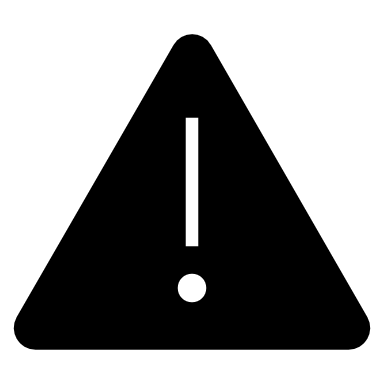